Propósito de la unidad de aprendizaje
Analizará los marcos legales y normativos del sistema educativo mexicano relacionados con la gestión, donde reflexionará entre lo real, lo posible y lo viable para tomar decisiones centradas en la mejora tomando en cuenta que la escuela forma parte de la comunidad y es parte indispensable del proceso de aprendizaje de los niños y de las niñas.
GESTIÓN
Conjunto de acciones integradas para el logro de un objetivo a cierto plazo.
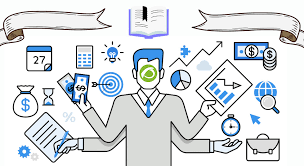 Es un eslabón intermedio entre la planificación y los objetivos concretos que se pretenden alcanzar. 
Alinear esfuerzos y recursos para alcanzar un fin determinado
Quintana-Torres, Y. E. (2018). Calidad educativa y gestión escolar: una relación dinámica. Educación y educadores, 21(2), 259-281.
Tres grandes campos de significado y aplicación:
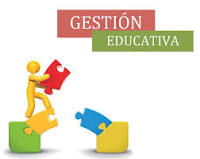 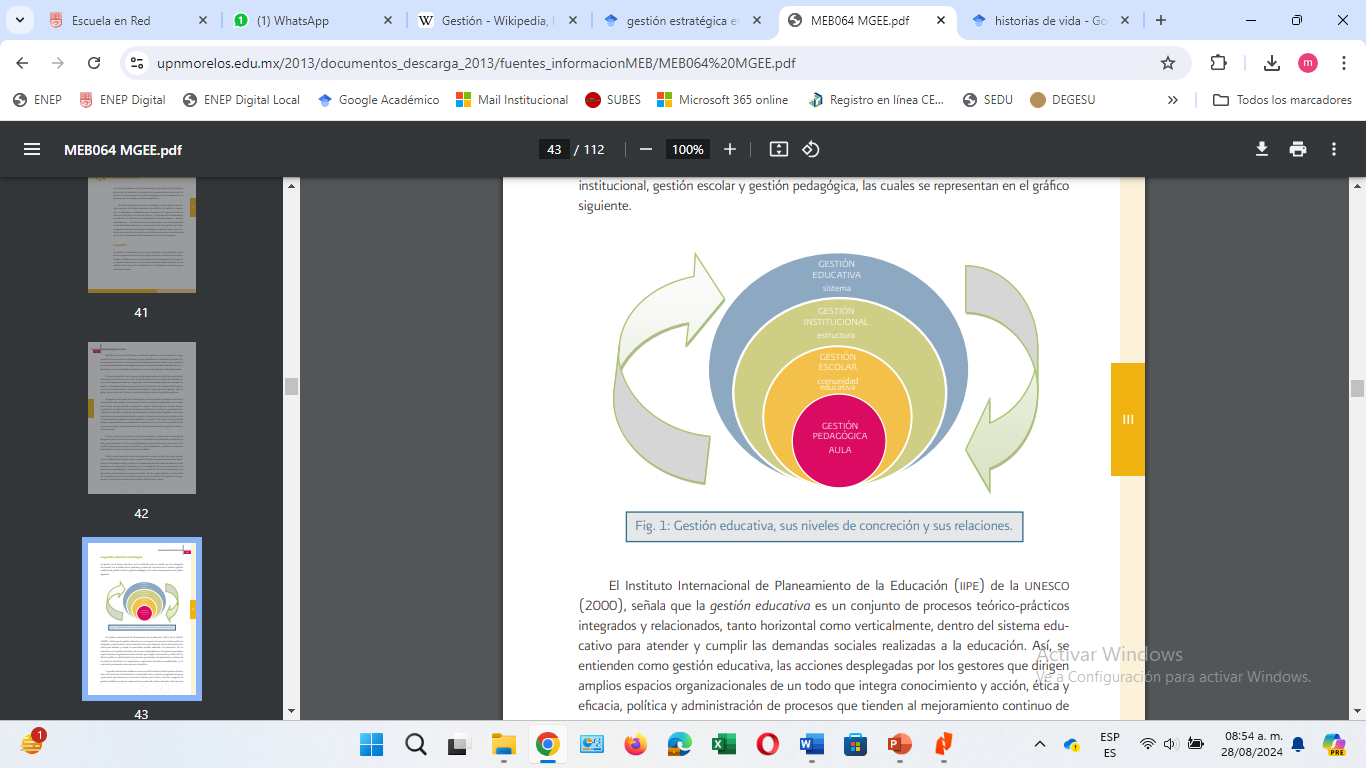 Se ha clasificado en tres categorías de acuerdo con el ámbito de su quehacer y niveles de concreción en el sistema:
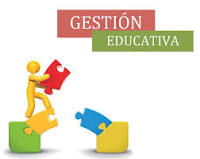 https://www.youtube.com/watch?v=FpiftQ0jT1U
***https://www.facebook.com/soydocenteevaluaciones/videos/adi%C3%B3s-acuerdo-717-acuerdo-110624-lineamientos-de-gesti%C3%B3n-y-administraci%C3%B3n-escola/445445461577739/
GESTIÓN ESTRATÉGICA
Principales características de la Gestión Educativa Estratégica:
Ejemplo. Proceso de mejora continua
GESTIÓN INSTITUCIONAL
GESTIÓN ESCOLAR
Enfoque estratégico 
de la Gestión Escolar consiste:
GESTIÓN PEDAGÓGICA
Interrelación entre los tres niveles de gestión
Supone la construcción de una cultura de colaboración entre los actores, quienes basados en el convencimiento colectivo de su capacidad para gestionar el cambio hacia la calidad educativa
Representación gráfica del Modelo de Gestión Educativa Estratégica
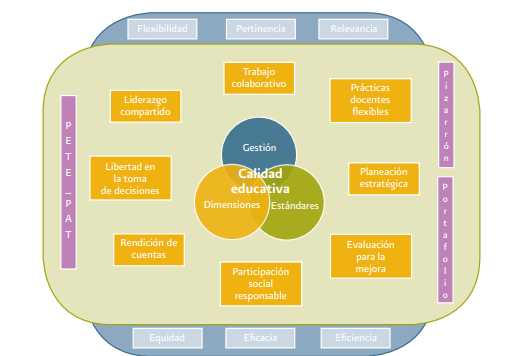 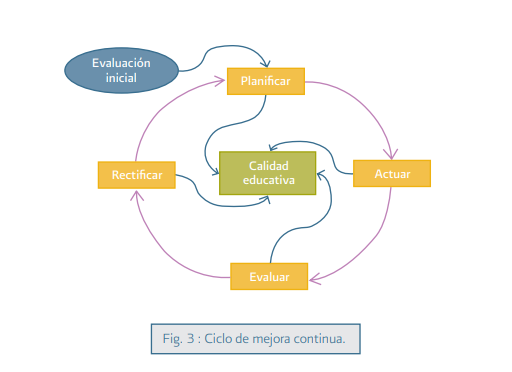